Atom Economy
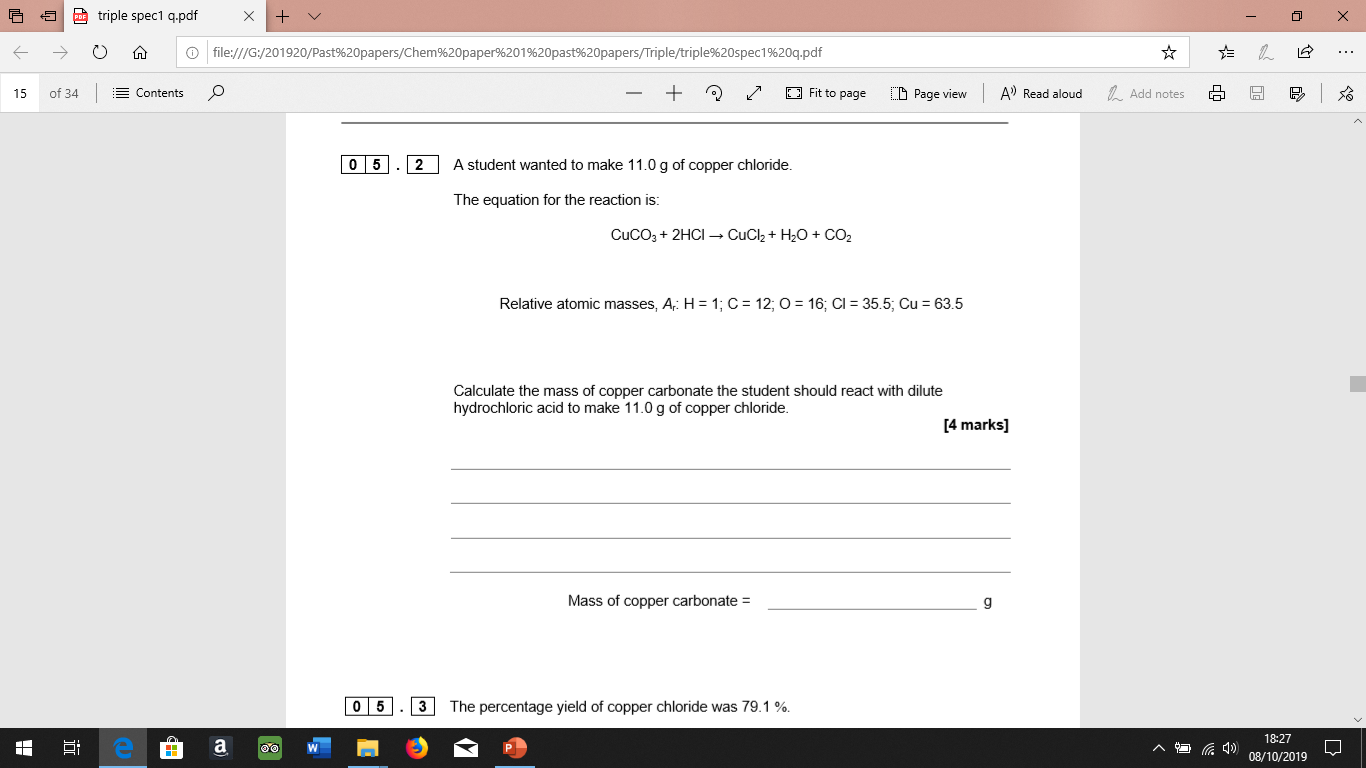 DNA:
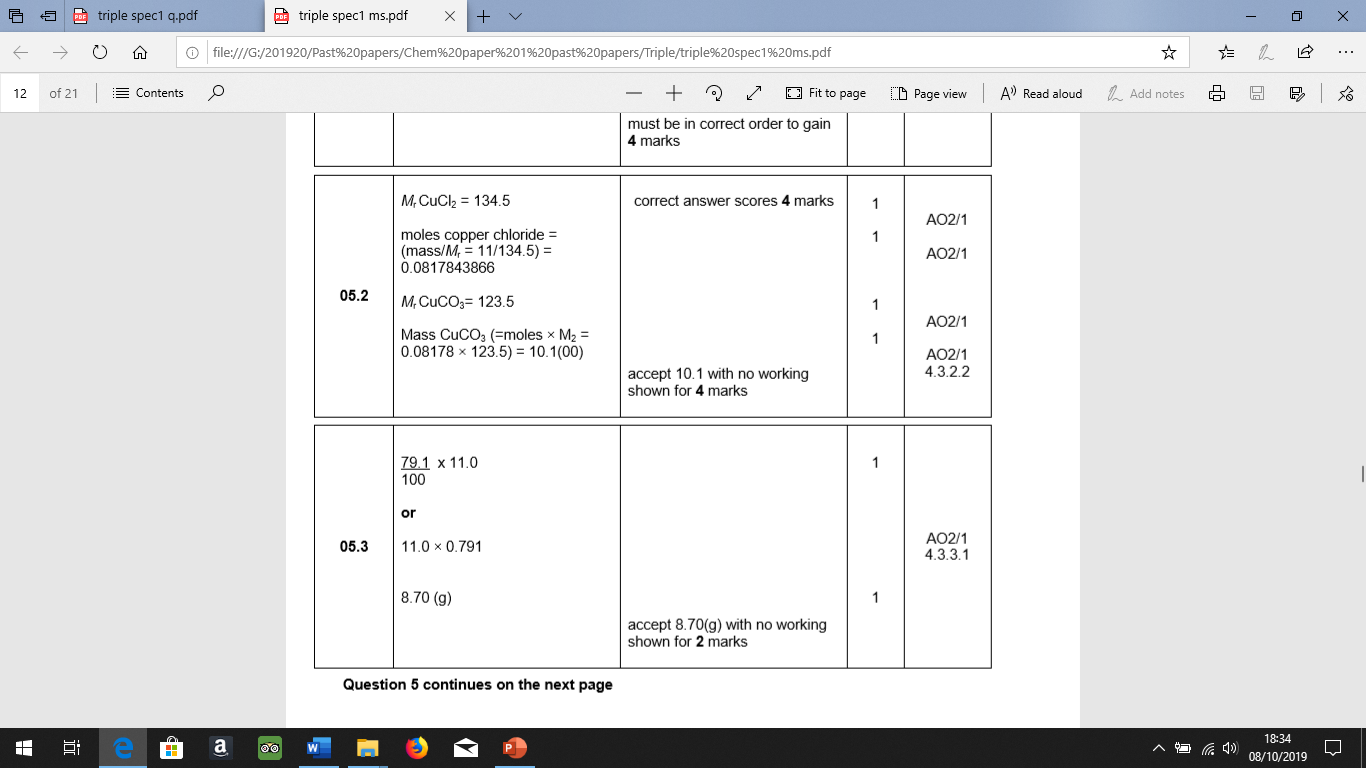 Progress indicators
Good progress:
State what is meant by atom economy
Calculate the atom economy of a reaction

Outstanding progress:
-Explain why atom economy is important to industrial processes
Task: Watch the video and answer the following question:

What is atom economy?
What is the calculation for atom economy?
What would the atom economy be for a reaction where only one product forms.
What is the atom economy for the second example question?
Why is it important that industries work towards the most efficient industrial processes?
Efficient processes conserve more _______ ________ and produce _____ ________.
https://www.youtube.com/watch?v=Zuyk4hfbjSA
Self-assessment:
Atom economy tell us the amount of product that was useful as a percentage of all the products formed.

Percentage atom economy = 


The atom economy would be 100% if only one product formed.
Atom economy for the second example question would be 29.5%
It is important to ensure high atom economy as this ensures sustainable development.
Efficient processes conserve more natural resources and produce less waste.
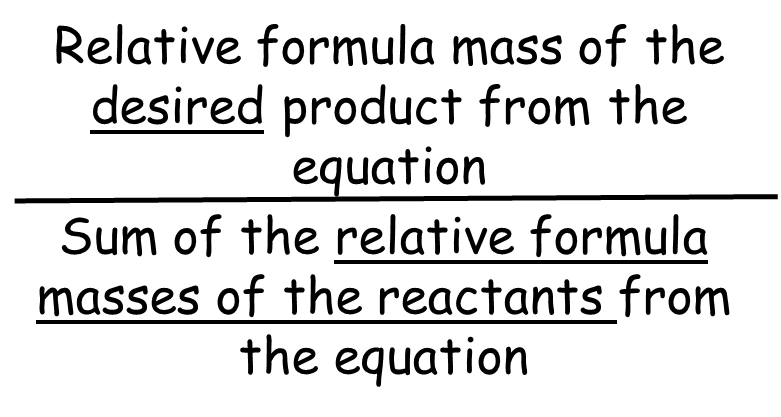 x 100%
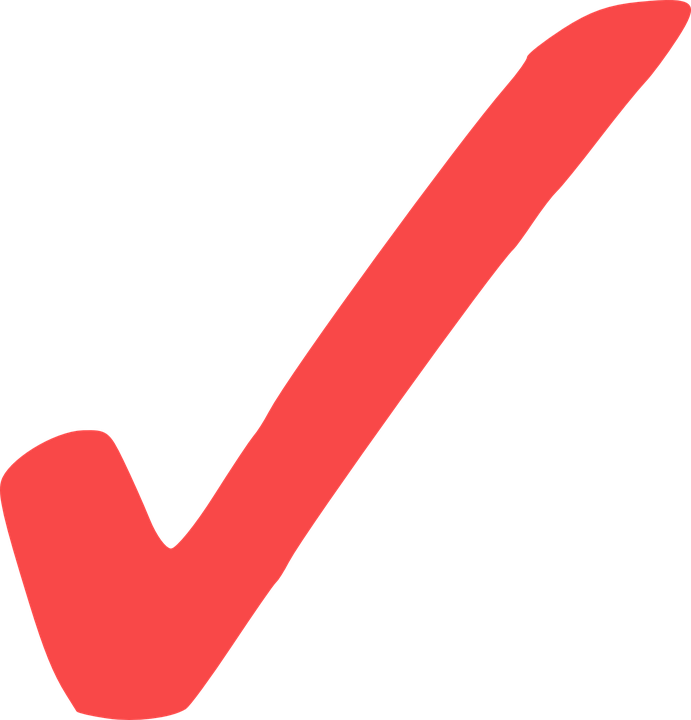 Worked example:

The following shows a reaction for making hydrogen from methane:

      CH4    +     H2O         CO    +     3H2

Calculate the atom economy for making hydrogen in this reaction
Remember:

The first thing to figure out is what is the desired product?

Next, calculate the Mr of the desired product and of each of the reactants (for this calculation you multiply the Mr by the no. of moles)

Then, calculate the atom economy using the equation
CH4    +     H2O         CO    +     3H2
The desired product is hydrogen

Mr of desired product = 2, multiplied by number of moles = 2 x 3 = 6

Mr of reactants = 
	- CH4 = 12 + (4 x 1) = 16
	- H2O = (1 x 2) + 16 = 18
	- Total = 16 + 18 = 34

Atom economy = 6 / 34 = 0.18 x 100 = 18%
Task: Using the worked example, write down a step-by-step checklist of tasks you will need to complete in order to calculate atom economy of a reaction
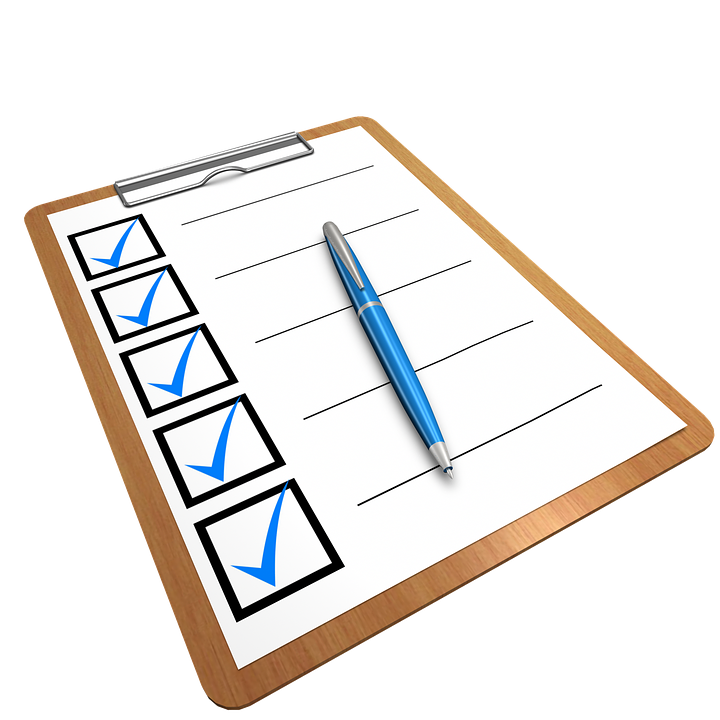 To work you atom economy you must:

Write out the balanced symbol equation if it has not been provided for you
Decide what the desired product is
Calculate the Mr of the desired product
Calculate the Mr of each of the reactants
Add together so that you have the total Mr of all of the reactants
Calculate the atom economy by dividing the relative formula mass of the desired product by the sum of the relative formula mass of the reactants, then multiplying by 100%.
Task: Complete the questions on atom economy
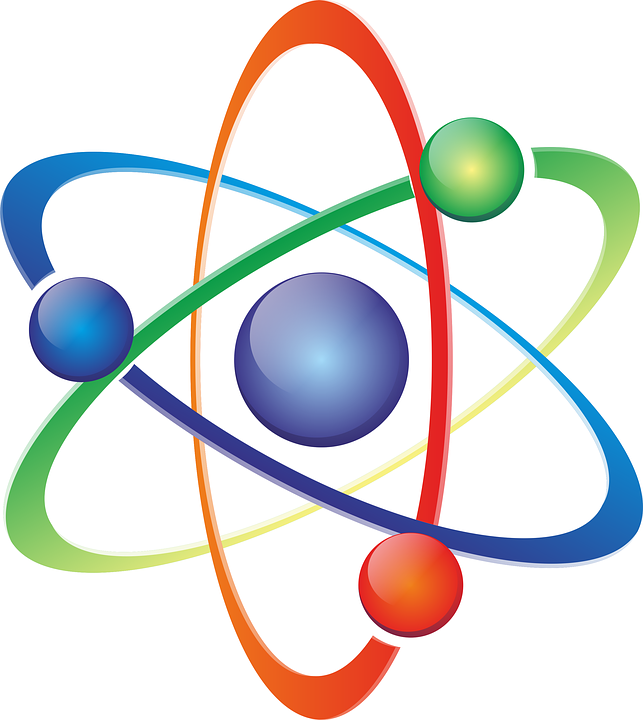 Self-assessment:
What is the atom economy of extracting iron from its ore?

Fe2O2 + 3CO  2Fe + 3CO2
Desired product: Fe
Mr of 2Fe = 56 x 2 = 112
Mr of reactants:
	- Fe2O2 = 144
	- 3CO = 84
	- Total = 144 + 84 = 228
4.  Atom economy = 112 / 228 x 100 = 0.49 x 100 = 49%
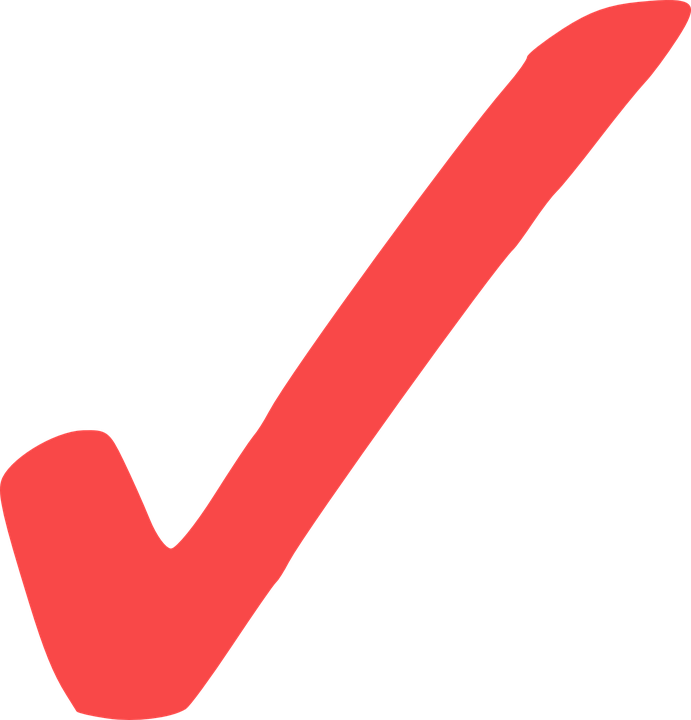 Calculate the atom economy for the production of copper sulphate:

CuO + H2SO4  CuSO4  +  H2O
Desired product: CuSO4
Mr of CuSO4: 160
Mr of reactants:
	- CuO = 80
	- H2SO4 = 98
	- Total = 80 = 98 = 178
4.  Atom economy = 160 / 178 x 100 = 0.90 x 100 = 90%
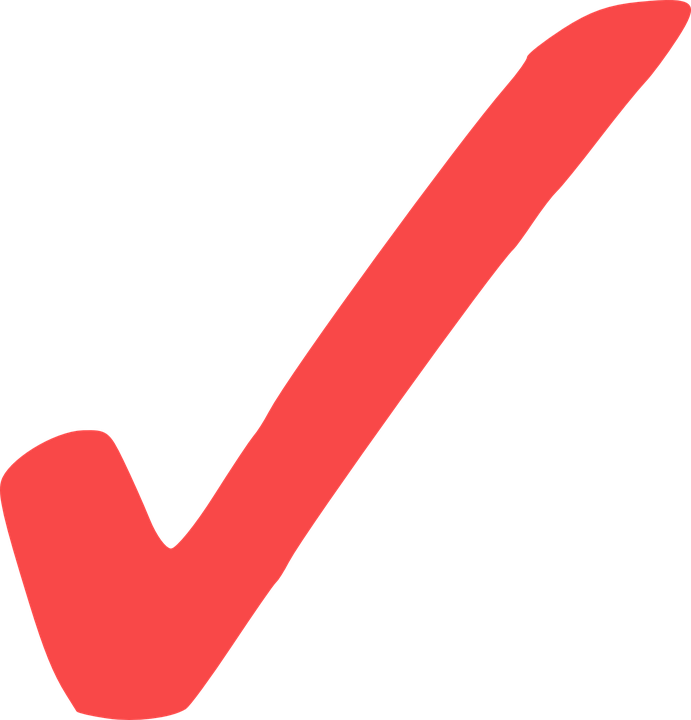 3. Calculate the atom economy for the production of 	ammonia from the thermal decomposition of  	ammonium sulphate:

(NH4)2SO4    H2SO4     +    2NH3
Desired product: H2SO4
Mr of H2SO4 : 98
Mr of reactants:
	- (NH4)2SO4 = 132
4.  Atom economy = 98 / 132 x 100 = 0.74 x 100 = 74%
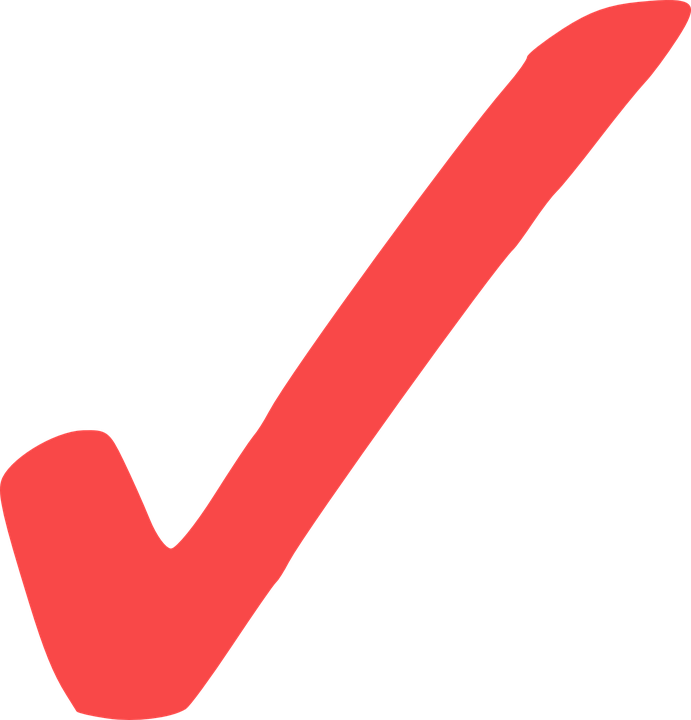 Calculate the atom economy for the thermal decomposition of calcium carbonate
Write out the balanced symbol equation –

CaCO3      CaO    +   CO2

2. Desired product: CaO
3. Mr of desired product 56
4. Mr of reactants:
	- CaCO3 = 100
5. Atom economy = 56 / 100 x 100 = 0.56 x 100 = 56%
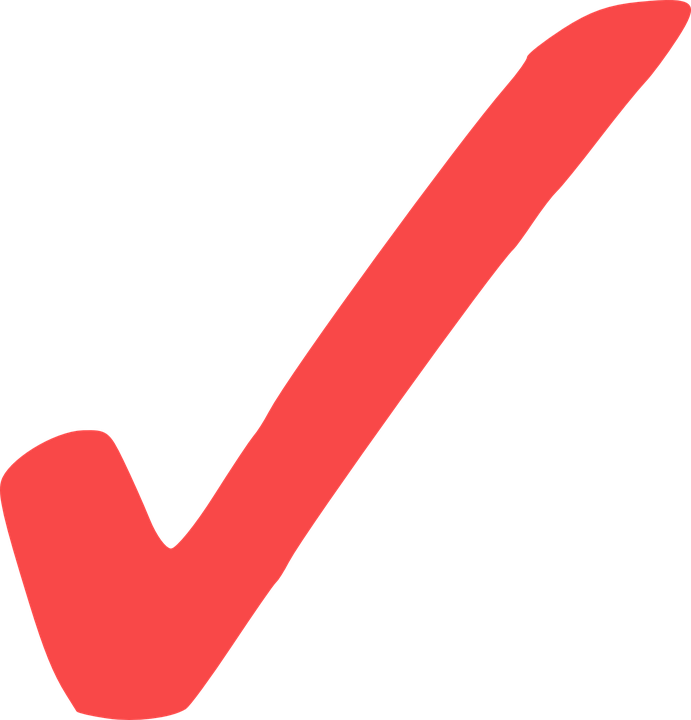 Calculate the atom economy for the production of
	magnesium chloride during the reaction between 	magnesium and hydrochloric acid.
Write out the balanced symbol equation –

Mg   +    2HCl      MgCl2    +   H2

2. Desired product: MgCl2
3. Mr of desired product: 95
4. Mr of reactants: 
	- Mg = 24
	- 2HCl = 36.5 x 2 = 73
	- Total = 97
5. Atom economy = 95 / 97 x 100 = 0.98 x 100 = 98%
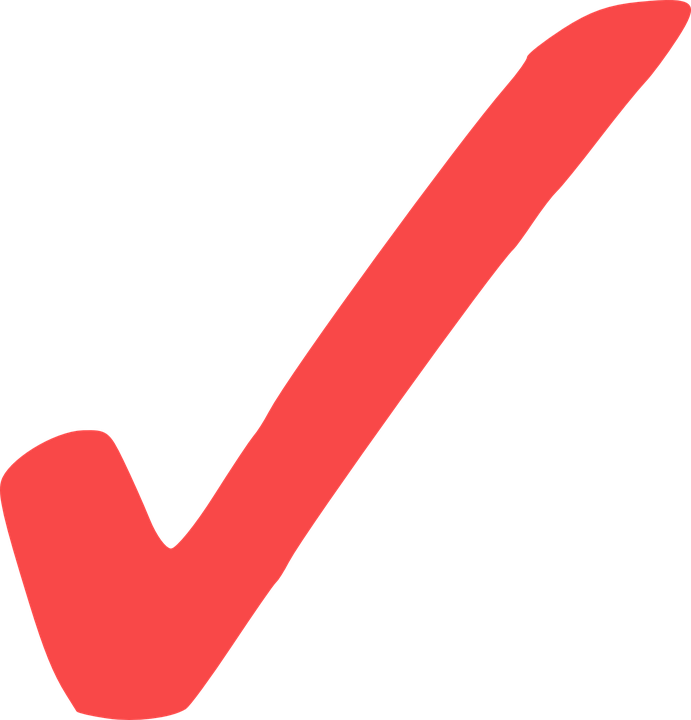 Sodium nitrate decomposes on heating to produce sodium nitrite and oxygen gas. What is the atom economy of this reaction?

Write out the balanced symbol equation:

NaNO3       NaNO2    +    O2

Desired product: NaNO2
Mr of desired product: 69
Mr of reactants:
	- NaNO3 = 85
5. Atom economy = 69 / 85 = 0.81 x 100 = 81%
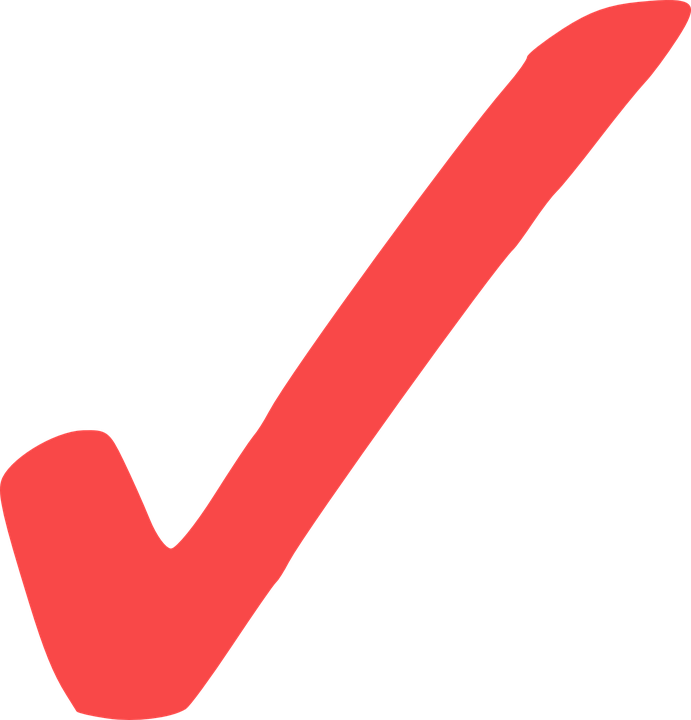 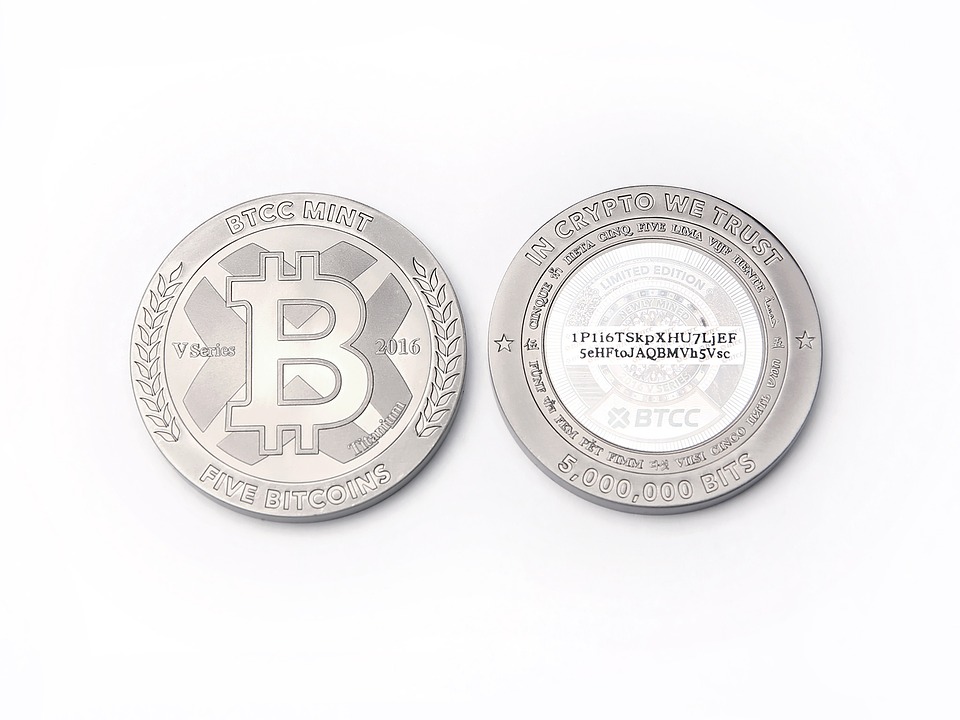 Exam-style question
Titanium can be extracted from its ore by two different methods. 

One uses a more reactive metal to displace the titanium: 

TiO2 + 2Mg → Ti + 2MgO 

The second method is electrolysis of the ore.  The overall reaction for this method is: 					
							TiO2 → Ti + O2 

Calculate the atom economy for each reaction. 						(4)


b) Which method could be described as more sustainable? Explain your answer.
																	(2)			

c) Oxygen is a useful product and can be sold. What is the atom economy of the electrolysis if the oxygen is collected and sold? 					(2)
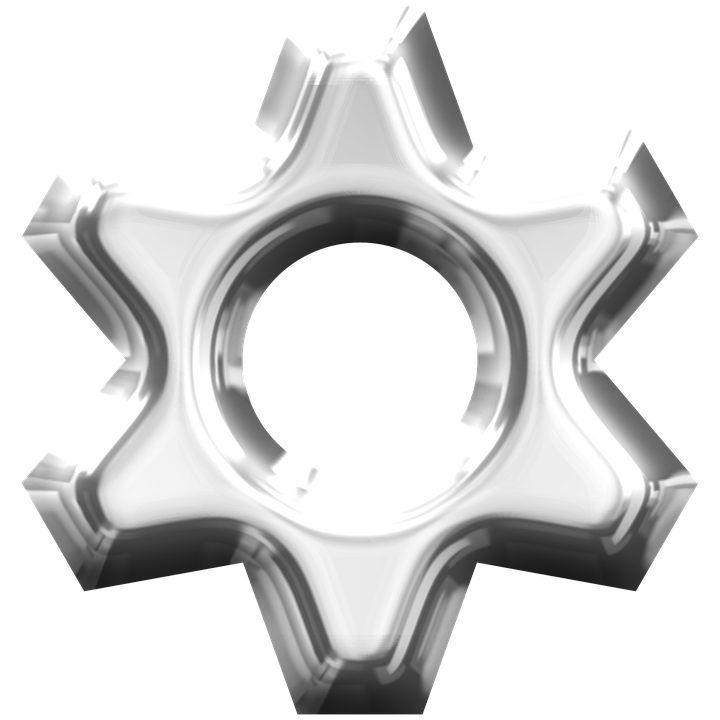 Mark Scheme
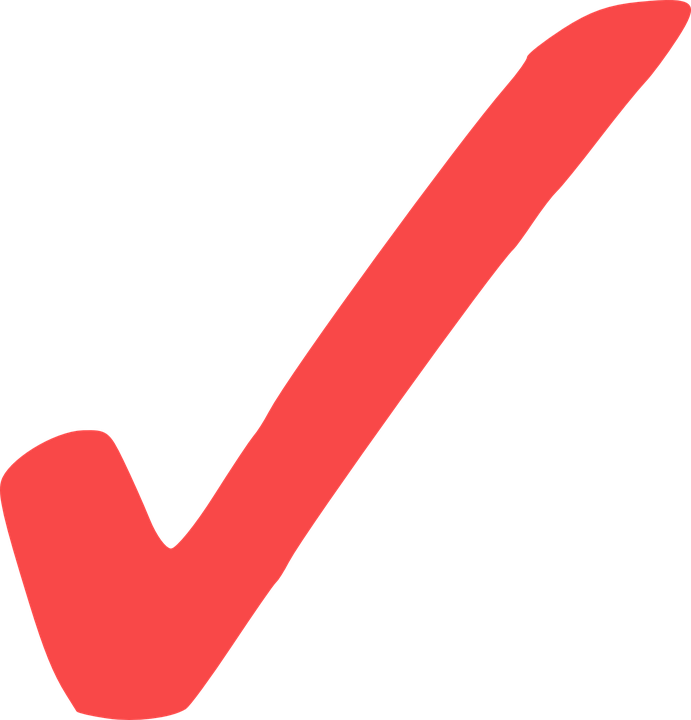 First reaction 						Second reaction

	Mr of desired product: 48		           Mr of desired product: 48
	Mr of reactants:  	                               Mr of reactants: 
	- TiO2 = 80                                                - TiO2 = 80
	- 2Mg = 48                                                Atom economy = 48/80 
	- Total = 128	                                                                     = 0.6 x 100
	Atom economy = 48/128                                                   = 60%   
				   = 0.375 x 100
				   = 37.5%											   (4)
							
b) The second reaction has a higher atom economy which means that the chemical reaction produces less waste which means that the process is more sustainable as it will conserve more natural resources and also save the industry more money.													   (2)							
c) Mr of oxygen = 32 
    Mr of reactants = 	TiO2 = 80
     Atom economy = 32 / 80 = 0.40 x 100
				 = 40%  
    Atom economy of titanium = 60%, therefore 40% + 60% = overall 100%   (2)
Task: Come up with 5 exam-style questions on the topic of atom economy.  Make sure you include a range of questions and provide a mark scheme for each one.
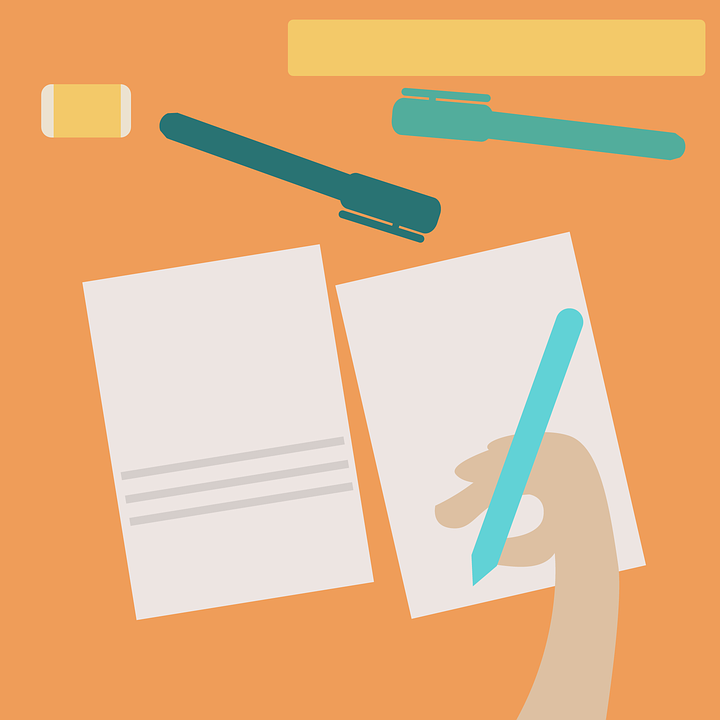 Plenary ~ Complete one of the following sentences in your book:
Today I have learnt that …
One thing I must remember from today’s lesson is…
I still don’t understand ….
Before this lesson I already knew how to …
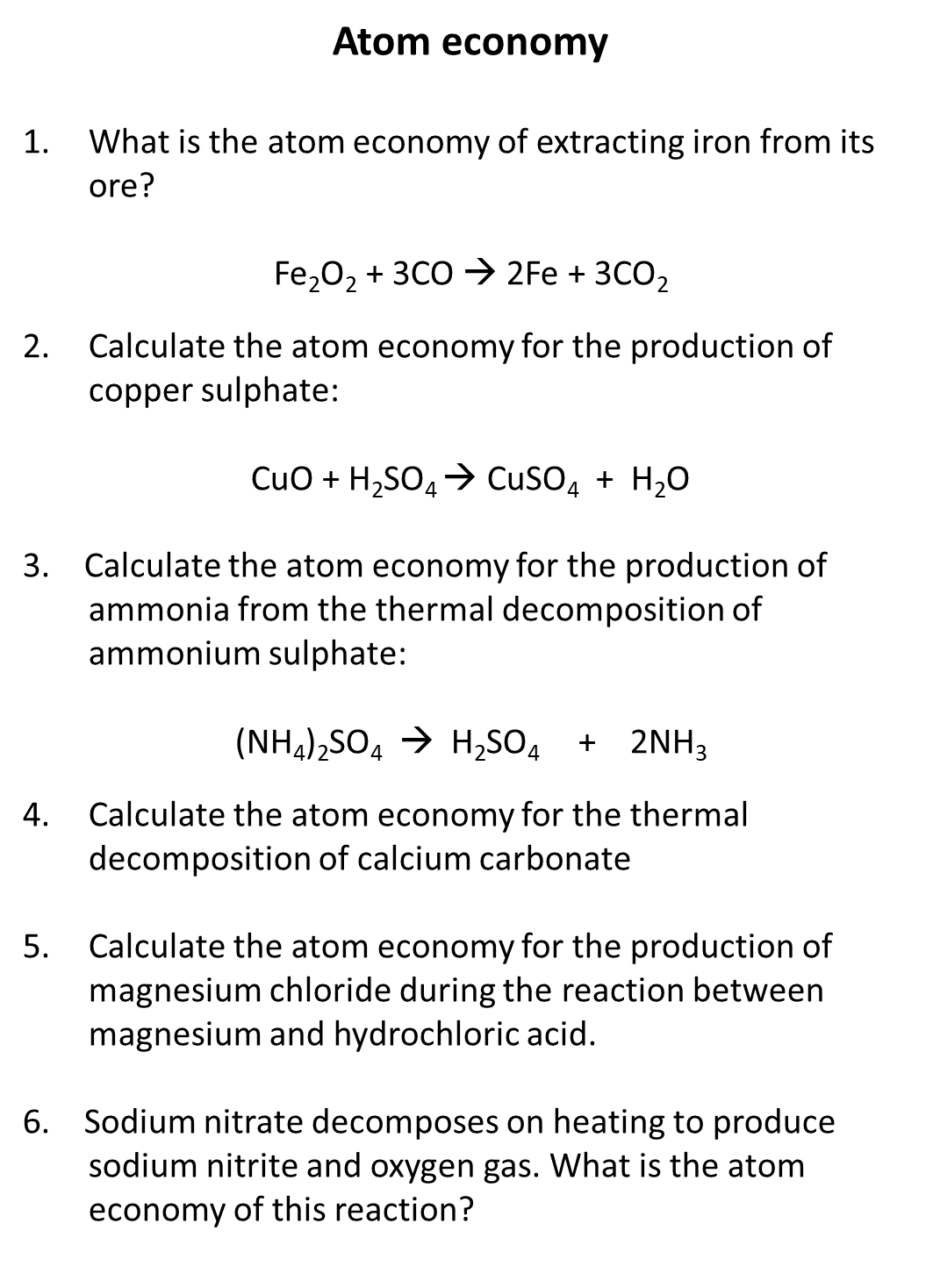 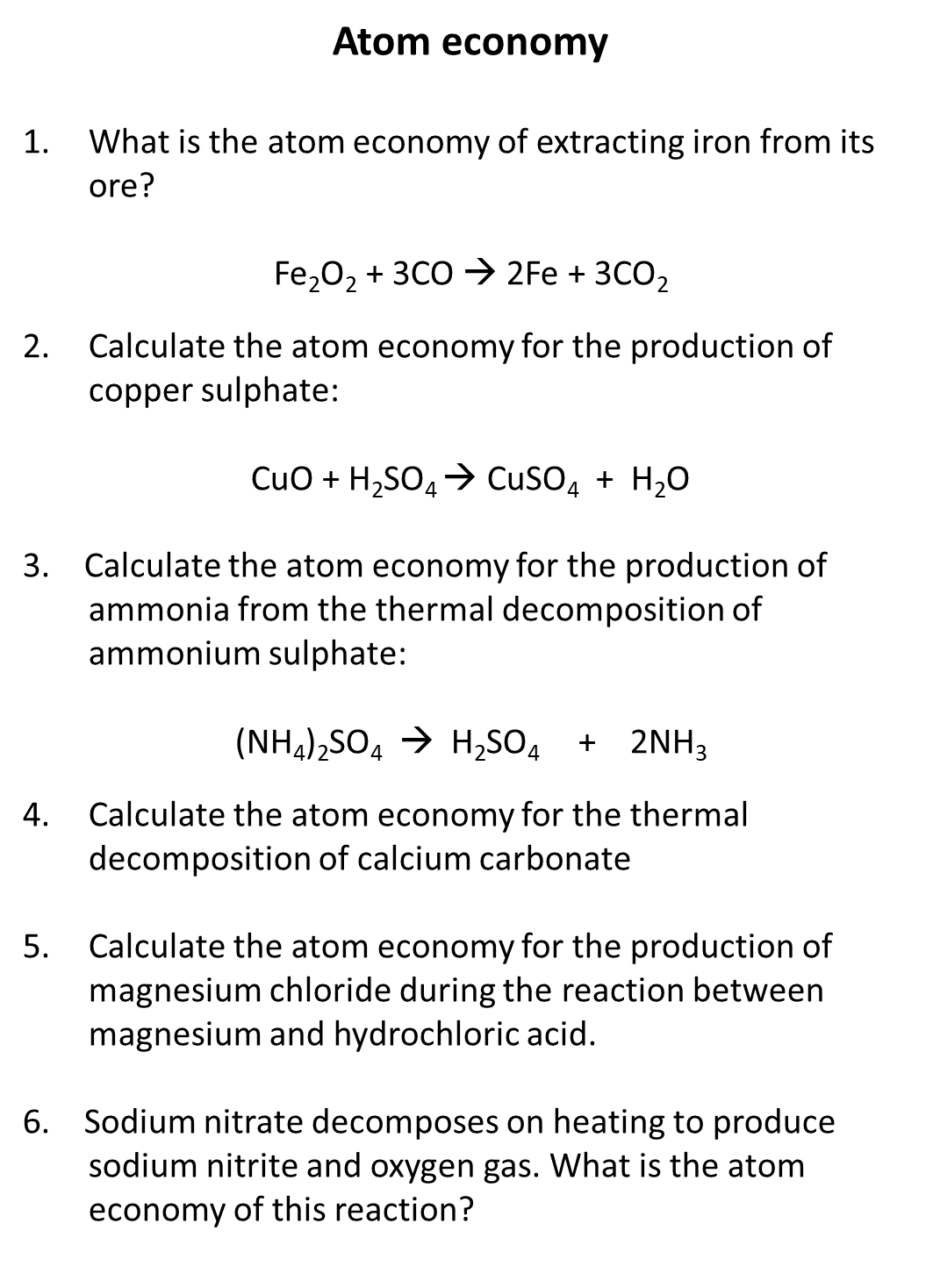